STARTING  AND SUSTAINING A NGO- THE CASE OF SIRDEP
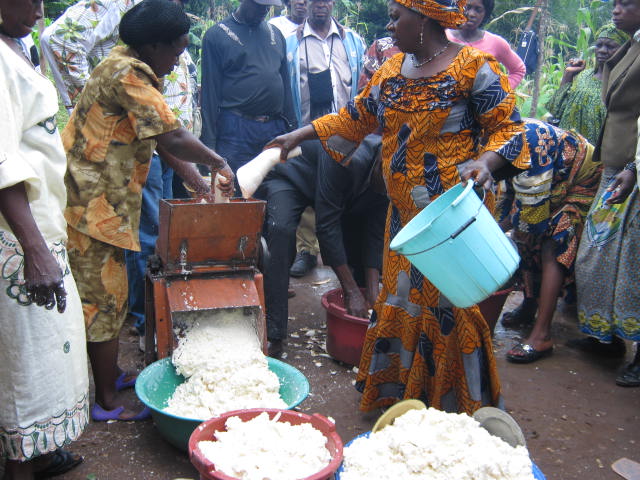 PRESENTED BY 


                   Mme MBAH  GRACE NYIEH
                    BOARD  CHAIRPERSON
OUTLINE
Introduction
 Genesis
Initial Management
Growth and Management Strategies                
Networking/partnership development
Successes and Challenges 
Conclusion
Introduction
Society for Initiatives in Rural Development and Environmental Protection (SIRDEP)
Location:  Ntarinkon Mankon - Bamenda
Address: P.O. Box 682 Mankon-Bamenda
			North West Region - Cameroon
E-mail: sirdepconsult@yahoo.com
Tel: (237) 33208961 / 77501456 / 77501451 
   Website: 	www.sirdep.wordpress.com
Genesis
Originated from a common vision of 4  founding members (2 females 2 males) in 1992 , Colleagues in German Project  and also people who had studied abroad and decided to come back home

       Zero Funding

Problem  How to reach communities or rural poor with  participatory development initiatives  out of Gov’t Structures

Legalisation process 
No NGO legal frame work, hence Law of association  Recognized officially in 1993
Genesis Cont
Setting up of the structure
    Executive /Board of Directors, Logistics, office, staff etc ( a bamboo chair and a little table)

Initial management 
Co opted  other multidisplinary/ talented friends and colleagues  into the fold
Volunteer co –ordinator  and one  paid  staff (from member contributions)
Growth and Management Strategies
Accountability/Transparency
Financial  and narrative reporting(half yearly)
External and internal audits (yearly )
Manuals of procedures
Rigorous Checks/balance (Board meetings and executive  co-ordination meetings)

Strategic planning, implementation, Monitoring and evaluation
3 year strategic plan (Elaborated by Board and Executive)
Ensures the steering of the organization in the direction of growth
Growth and Management Strategies cont
Yearly operational plan ( Derived from the Strategic Plan and budget is based on it. (Done by executive and presented to board for approval   > 50MFCFA)
Monitoring and Evaluation is carried out at all levels to ensure smooth implementation
Mobilisation of resources (fund raising)
Provision of services (consultancy) >80% of our income
Projects proposals
Subventions from Government
Contributions from Membership dues about $60/annum/member
Investments
Landed property for  office premises/rents for income
 treasury ‘bons’
Term deposits
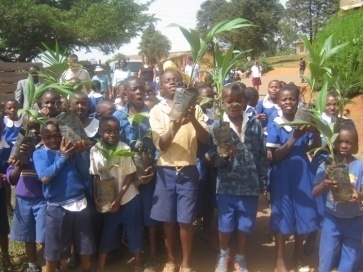 Internship /volunteer programme
Opportunities given to  young graduates  for  field experience
Volunteers provide very useful services and sometimes source for funding
Nursery for SIRDEP and other NGOs for recruitment
Enhances partnership with some Gov’t services like the NEF and international  organisations like VSO
Networking/partnership development
Networking and partnership development  has proven to be very rewarding in terms of:
Sharing information
Capacity building
Joint ventures
Fund raising opportunities
SIRDEP Belongs to 5 networks and has been in leadership position for some of them.
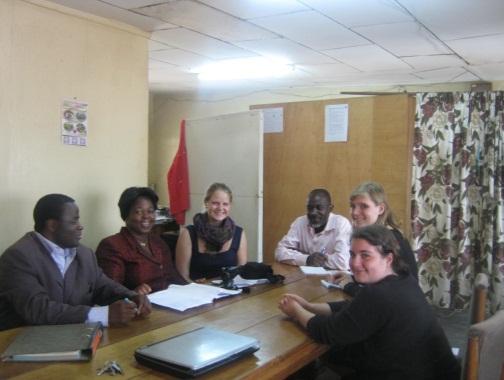 Successes
Built a high reputation (Branding) as  a national NGO
Common vision of the members has not dwindled over the years
A strong multidisciplinary and professionally  apt team  in place
Scope of our clients  has grown  in leaps and bounds
Staff strength has grown 13 permanent staff 1 volunteer
Diversification
Creation of GBNP is a multiplier effect of SIRDEP
Young Cameroonians being given the quality education that is necessary  for our development
Challenges
SIRDEP  serves as a grooming ground for big international NGOs who recruit our well trained staff
Telling the story of our successes (No communication officer)
Being able to have funding from project proposals is very difficult
How to get a champion for our course
Orphans Programme
Victims or HIV/AIDS
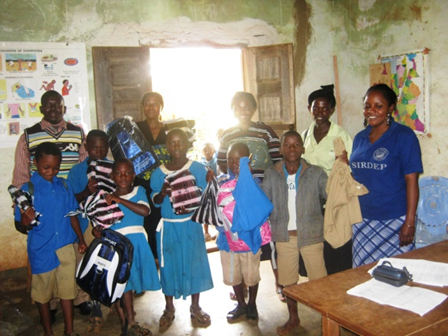 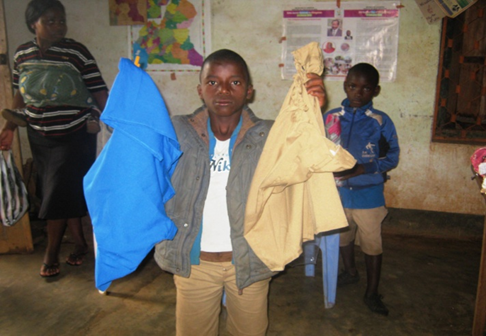 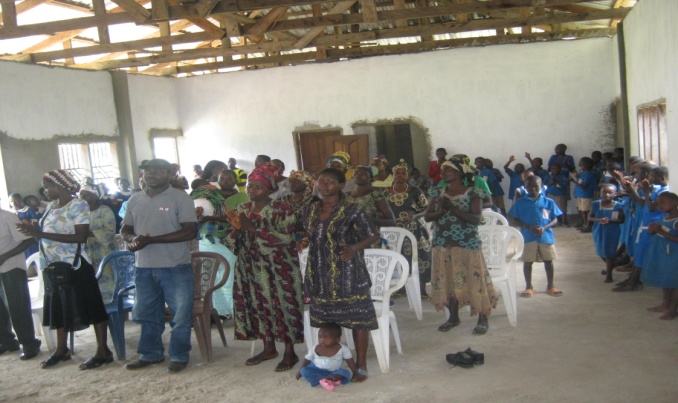 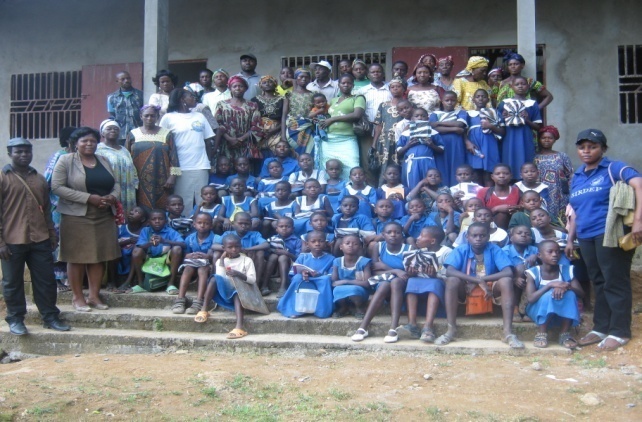 Conclusion
Glory be to God for sustaining SIRDEP for the past 22 years
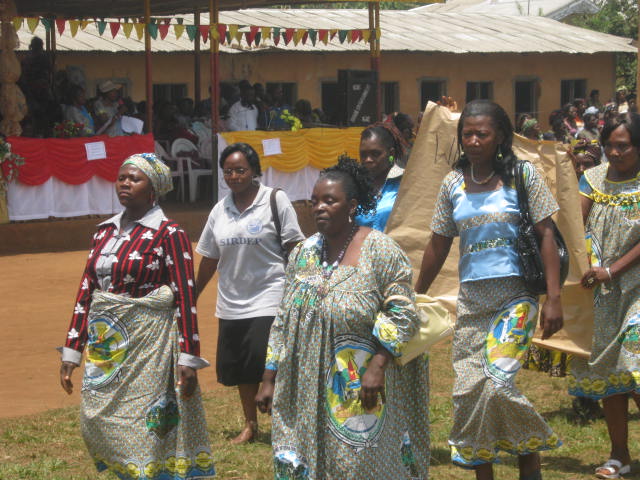 THANKS  FOR YOUR KIND ATTENTION